French
To say and /or write words and simple phrases linked to Les Saisons ( The seasons)
Geography/ History
Stone age to Bronze age
Historical events in chronological order
What stone age people needed for survival .
Stone age to Bronze age 
Skara Brae.
Comparison of the UK to a country in Europe( Germany)
Art / DT


Drawing Artist study- Lascaux cave paintings.
DT – Structure- Photo frame.
Theme 
Who first lived in Britain
Music
To create a Jazz Motif
To be able to scat sing using the 
call and response
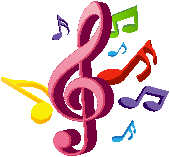 Computing
> Online safety- Health , wellbeing and lifestyle
 Y3 Coding
 Y4 Coding - Programming
Attenborough Class - Term Summer 2023
PE
> Hockey - Gymnastics
> Rounders - Athletics
English
Recounts
Non Chronological reports
Information text
PSHE/RSE
Internet Safety & Harms
Relationships and changing me (including sex education
Science

Rocks , soils and fossils


Work scientifically
observation
Grouping  and classifying
Comparative test
RE 
> What kind of world did Jesus want?
Maths
Y4-Decimals
Y3-Fractions
Time
Money
Shapes, statistics
Position and direction
Trips / Visitors
Y3 swimming every 2nd Friday morning. 
Walk into village looking at rocks in our environment.